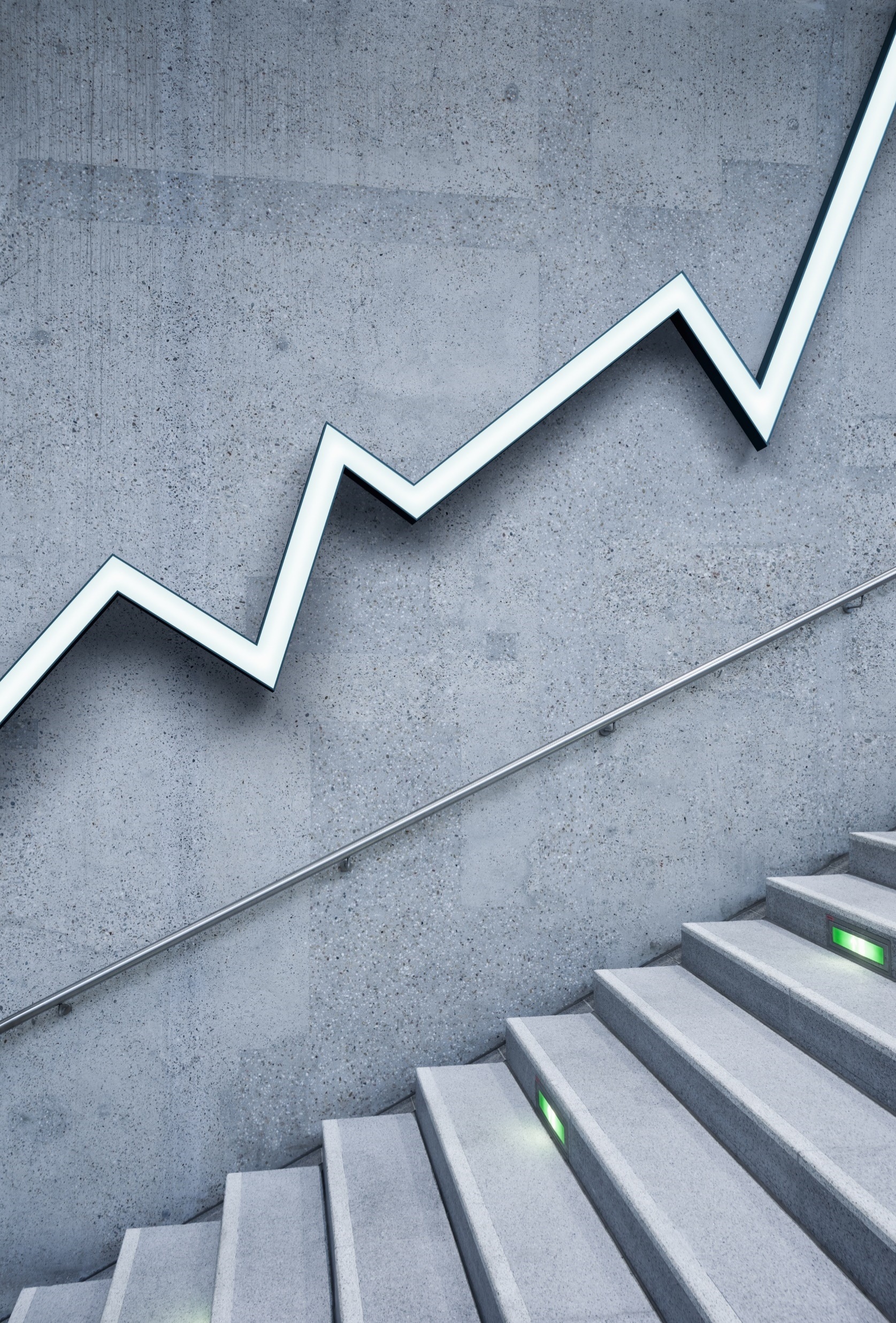 EVALUASI PENYERAPAN  ANGGARAN
BADAN PENGELOLAAN KEUANGAN DAN ASET DAERAH
KOTA SEMARANG
TAHUN 2024
Oleh Tuning Sunarningsih, S.Sos., M.M
Semarang,  16 Juli  2024
DASAR HUKUM
Undang-Undang
No. 1 Tahun 2022 tentang Hubungan Keuangan Pemerintah Pusat dan Daerah
01.
02.
Peraturan Pemerintah
No. 12 Tahun 219 tentang Pengelolaan Keuangan Daerah
Peraturan Walikota Semarang
No. 86  Tahun 223 tentang
Tambahan Penghasilan bagi
Pegawaii Aparatur Sipil Negara di
Lingkungan Pemerintah Daerah
04.
03.
Peraturan Menteri Dalam Negeri
No. 77  Tahun 2020 tentang
Pedoman Teknis Pengelolaan Keuangan Daerah
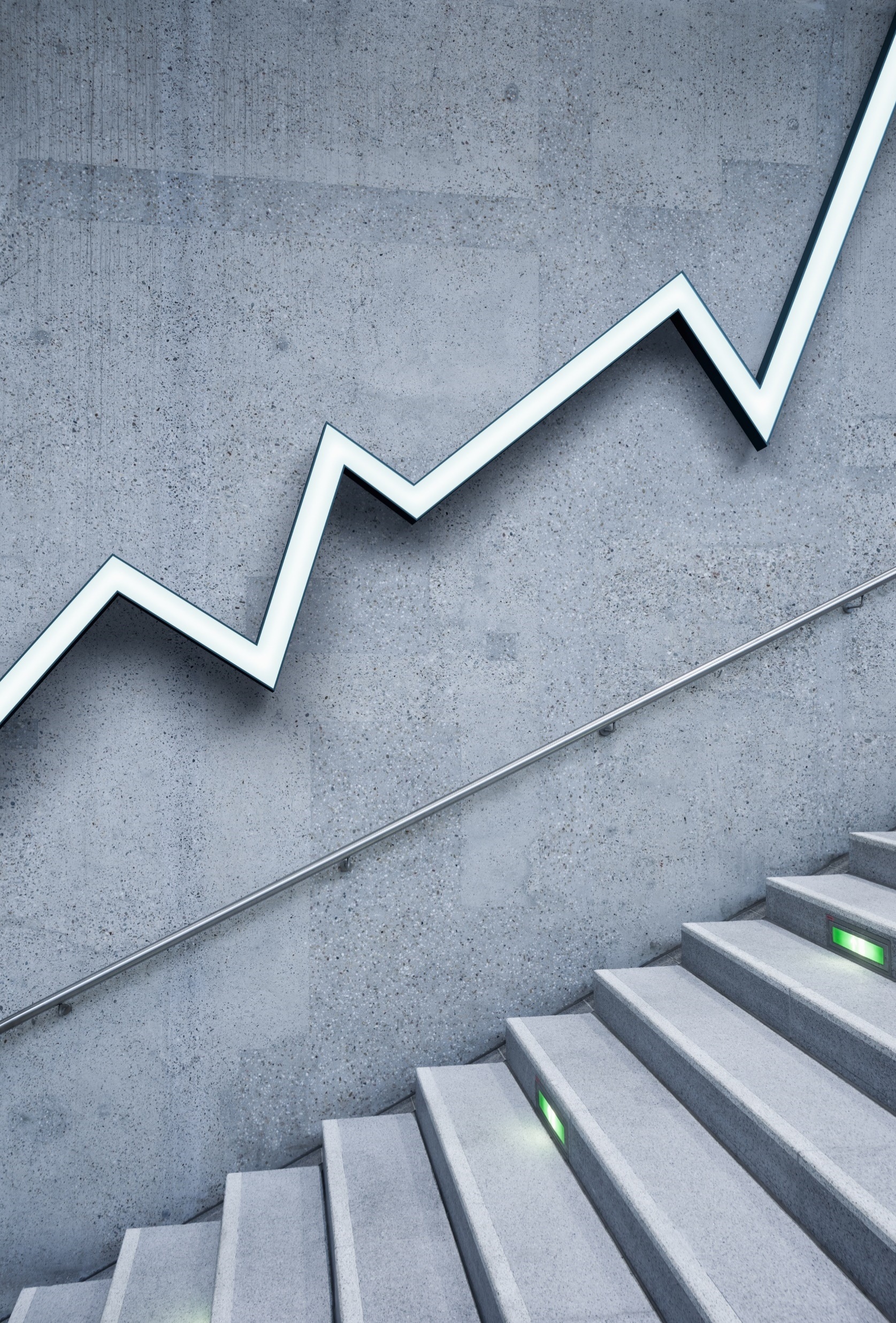 APBD KOTA SEMARANG TAHUN 2024
Sumber :  APBD  Tahun 2024  Pergeseran  3
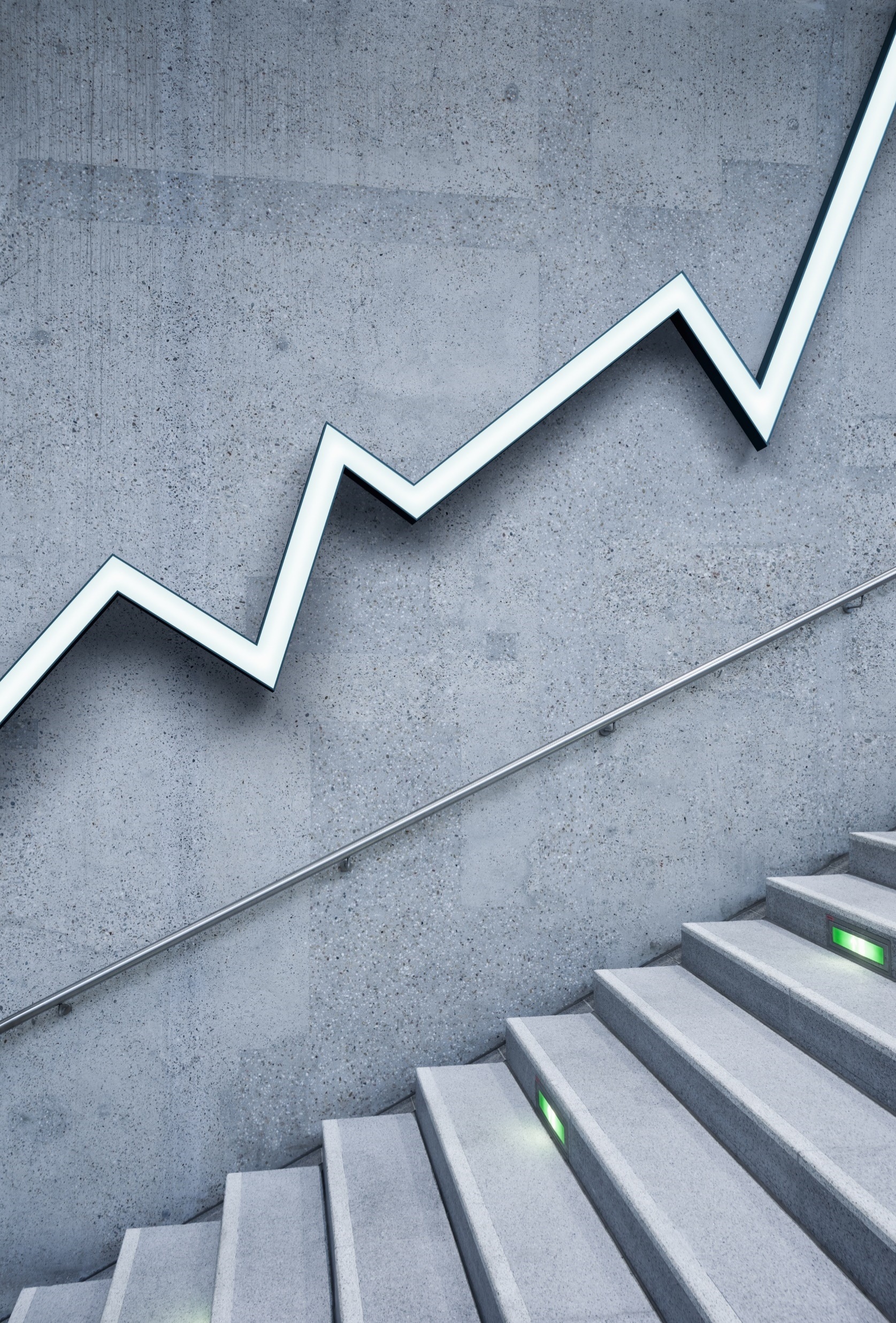 Realisasi  APBD  Tahun 2024  s.d Semester  I
Sumber : LRA APBD  2024  Semester I
Realisasi Penyerapan Anggaran
Adalah capaian  keberhasilan  Lembaga/organisasi perangkat daerah dalam pengelolaan anggaran, dengan membandingkan realisasi anggaran terhadap Rencana Anggaran dalam 1(satu) tahun anggaran.
Berdasarkan  Struktur  APBD,  ada 3 jenis penyerapan  Anggaran :
Adalah ukuran keberhasilan  dalam pengelolaan anggaran pendapatan, dengan membandingkan realisasi Penerimaan pendapatan terhadap Rencana Penerimaan pendapatan dalam 1(satu) tahun anggaran.
1.
Pendapatan
Belanja Daerah
2.
Adalah ukuran keberhasilan  dalam pengelolaan anggaran Belanja/pengeluaran, dengan membandingkan realisasi Belanja/Pengeluaran terhadap Rencana Belanja/Pengeluaran dalam 1(satu) tahun anggaran.
3.
Adalah ukuran keberhasilan  dalam pengelolaan pembiayaan, dengan membandingkan realisasi Penerimaan/pengeluaran pembiayaan terhadap Rencana Penerimaan/pengeluaran Pembiayaan dalam 1(satu) tahun anggaran.
Pembiayaan
Kinerja SKPD  berdasarkan  Serapan  Belanja periode  Semester I  2024
Capaian SKPD dalam  pengelolaan Anggaran Belanja, dengan membandingkan  realisasi  belanja periode semester I terhadap Rencana anggaran Belanja pada periode semester I.
Hasil  penilaian terhadap kinerja serapan SKPD periode semester 1 Tahun 2024
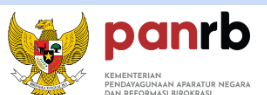 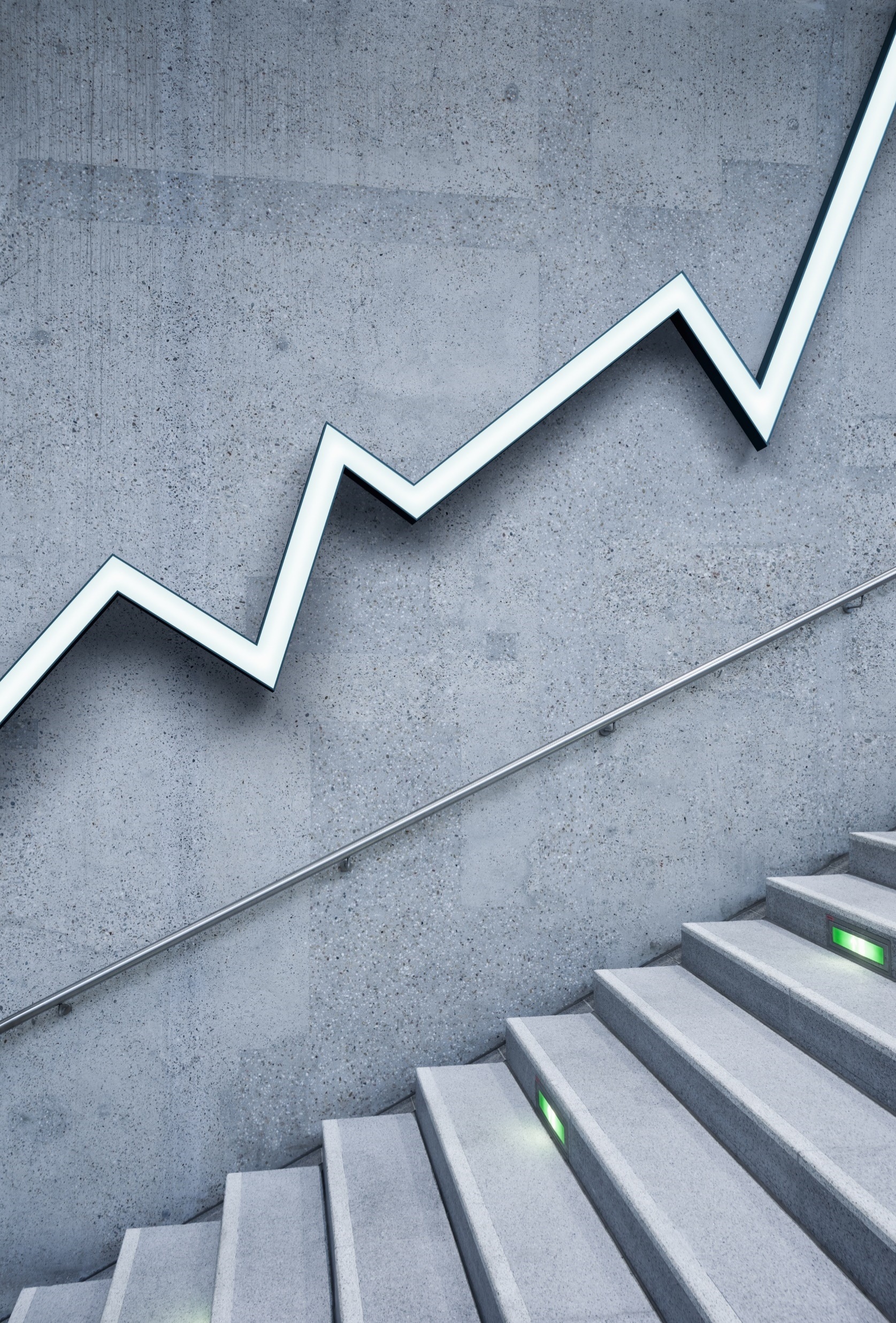 Realisasi Belanja Daerah    s.d  Semester  IPer  SKPD
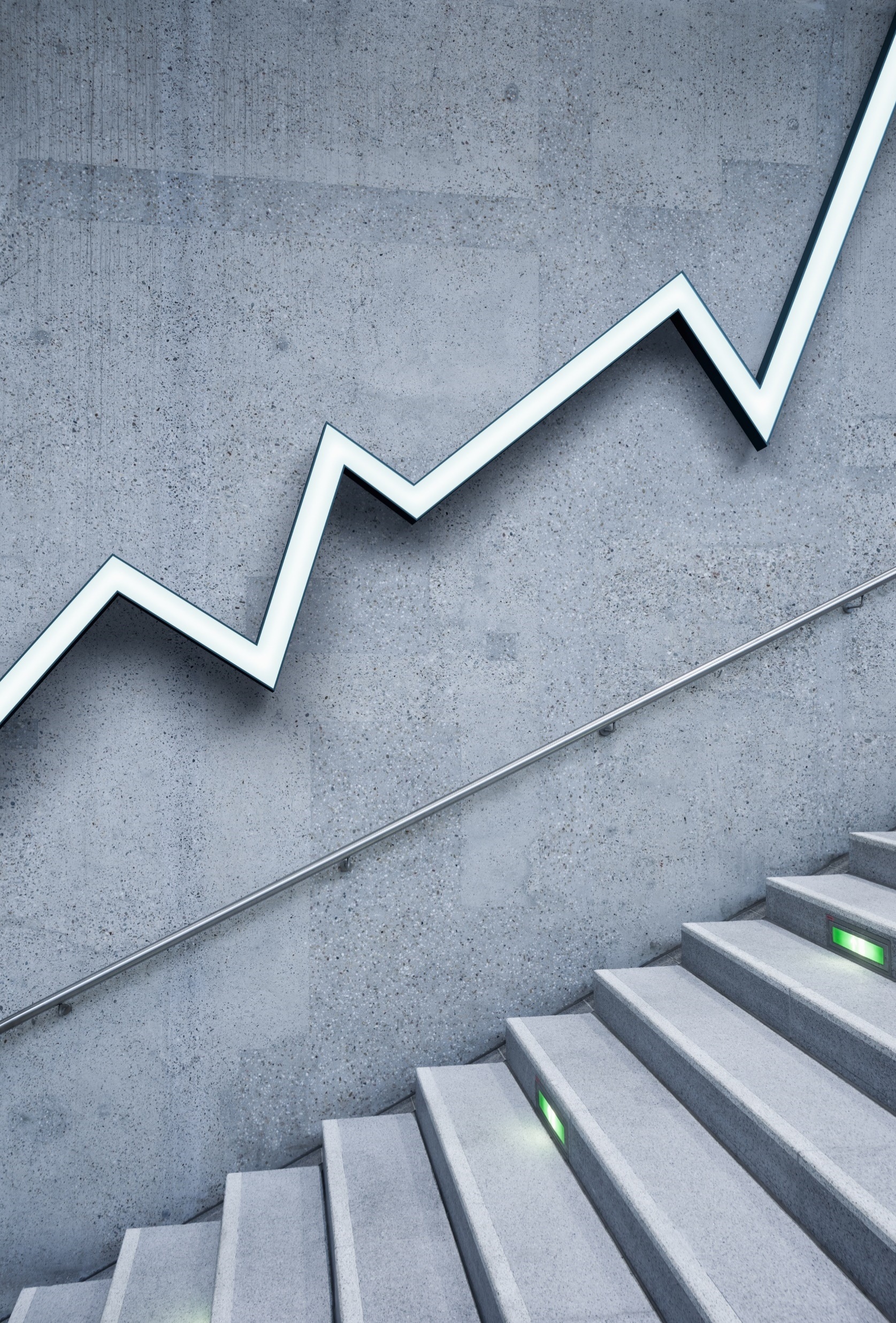 Realisasi Belanja Daerah    s.d  Semester  I
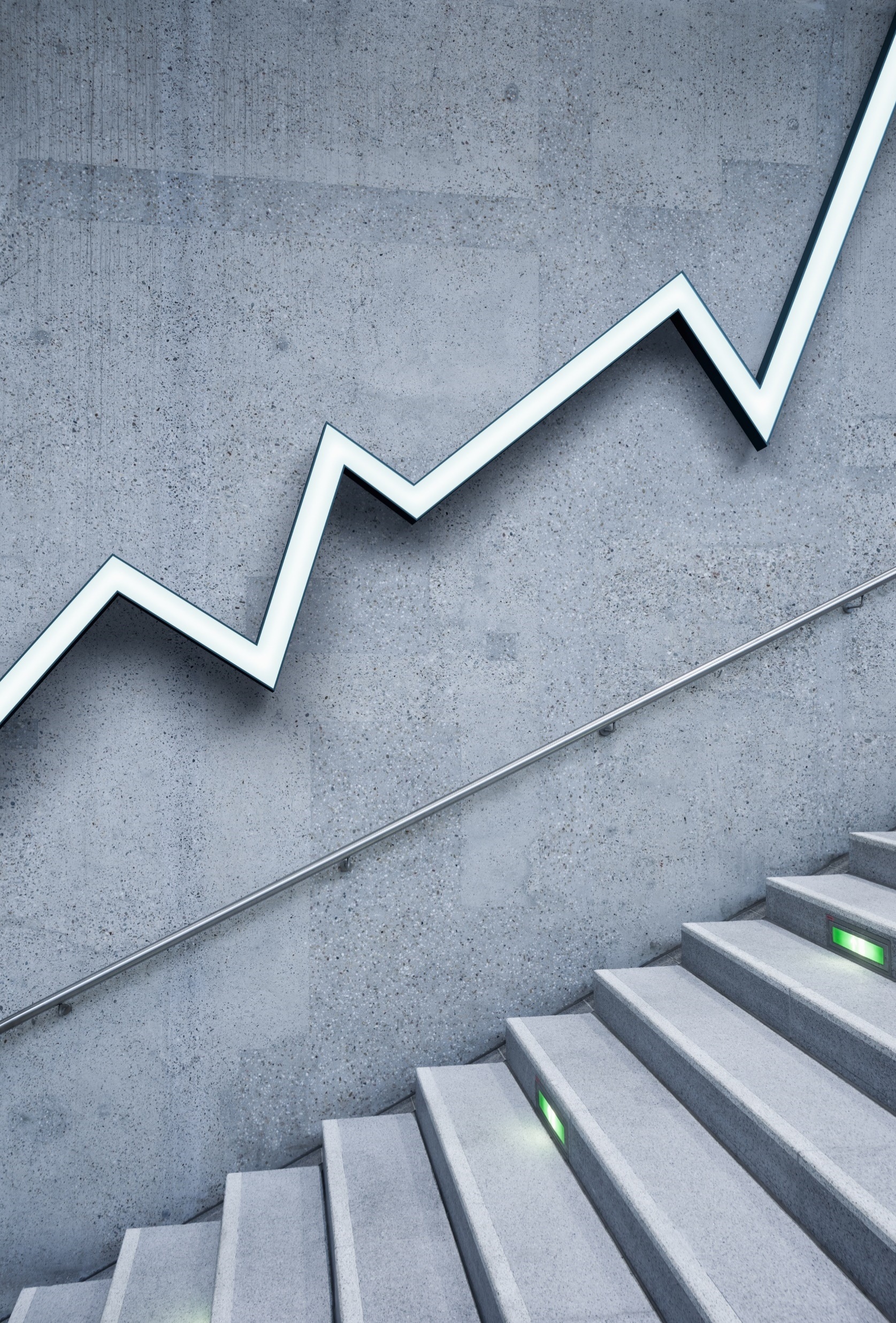 Realisasi Belanja Daerah    s.d  Semester  I
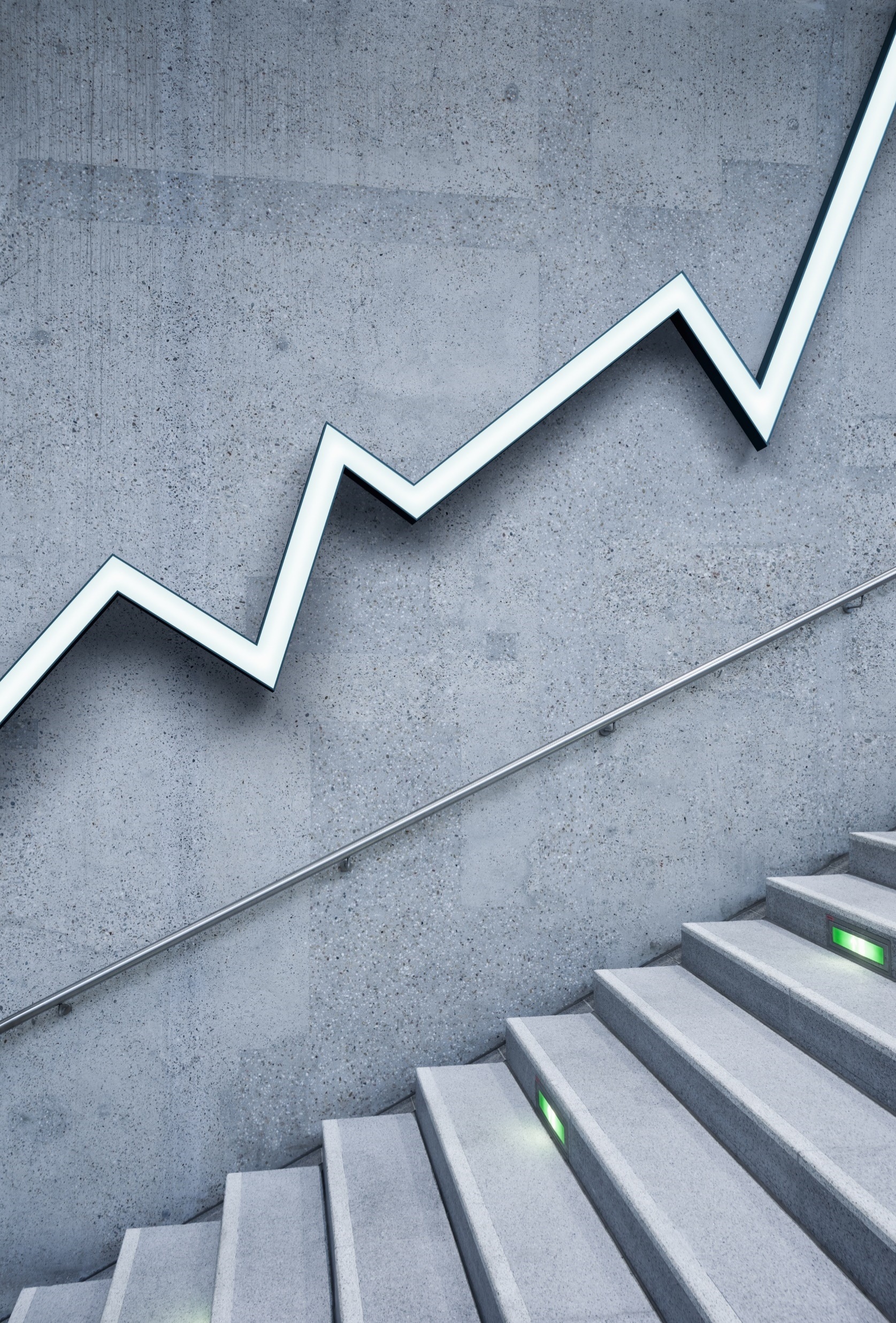 Realisasi Belanja Daerah    s.d  Semester  I
Sumber : LRA APBD  2024  Semester I
Realisasi  Belanja Program/kegiatan Sumberdana Transfer
Update  15 Juli 2024
Dak Fisik
Realisasi  Belanja Program/kegiatan Sumberdana Transfer
Dak Non Fisik
Update  15 Juli 2024
Realisasi  Belanja Program/kegiatan Sumberdana Transfer
Dana Insentif  Fiskal (DIF)
Update  15 Juli 2024
Realisasi  Belanja Program/kegiatan Sumberdana Transfer
DBH-CHT
Update  15 Juli 2024
Realisasi  Belanja Program/kegiatan Sumberdana Transfer
Bantuan Keuangan
Update  15 Juli 2024
Kinerja  Serapan Anggaran merupakan Komponen dalam Pemberian TAMBAHAN PENGHASILAN PEGAWAI (TPP)  BAGI  ASN
Pemberian  TPP dengan mempertimbangkan :
01.
Indikator Produktivitas Kerja (60%)
Kinerja  Organisasi   (30%)
Rencana  Aksi autput/autcome
Serapan  Belanja Program/Kegiatan/subKegiatan 
Dan/atau  Serapan  Pendapatan
Tim Penilaian Kinerja Organisasi Triwulan 
Tingkat capaian Output/Outcome
Kinerja Anggaran
Kinerja Serapan Belanja
Kinerja serapan  Pendapatan
a.
Kinerja  Pegawai  (70%)
Kinerja Bulanan  Pegawai  (30%)
Aktivitas kerja Harian  (70%)
b.
Oleh ASN  dan diverifikasi oleh atasan langsung
02.
Indikator Disiplin Kerja  (40%)
Tingkat kehadiran pegawai Harian
Kehadiran pada Apel dan Upacara

 Presensi   Aplikasi SADEWA
Berdasarkan kehadiran  ASN
Sumber :  Lampiran Surat Walikota Semarang No. B.166/800.1.11.13/I/2024 Perihal Pertunjuk Teknis Pelaksanaan Pemberian Tambahan Penghasilan Pegawai (TPP) bagi Aparatur Sipil Negara di Lingkungan Pemerintah Kota Semarang.
Kinerja Anggaran SKPD
Adalah ukuran keberhasilan SKPD dalam mengelola anggaran baik Penerimaan maupuan pengeluaran/belanja untuk mencapai target yang direncanakan dalam periode waktu yang ditentukan, dengan  membandingkan realisasi Penerimaan/pengeluaran dalam periode tertentu  terhadap rencana Anggaran Kas pada periode tertentu.
Realisasi Penerimaan/Pengeluaran
Tingkat Capaian
Rencana Anggaran Kas (RAK) Penerimaan/Pengeluaran
Rencana Anggaran Kas (RAK) disusun  harus  Tepat, agar kinerja Capaian Keuangan  Baik
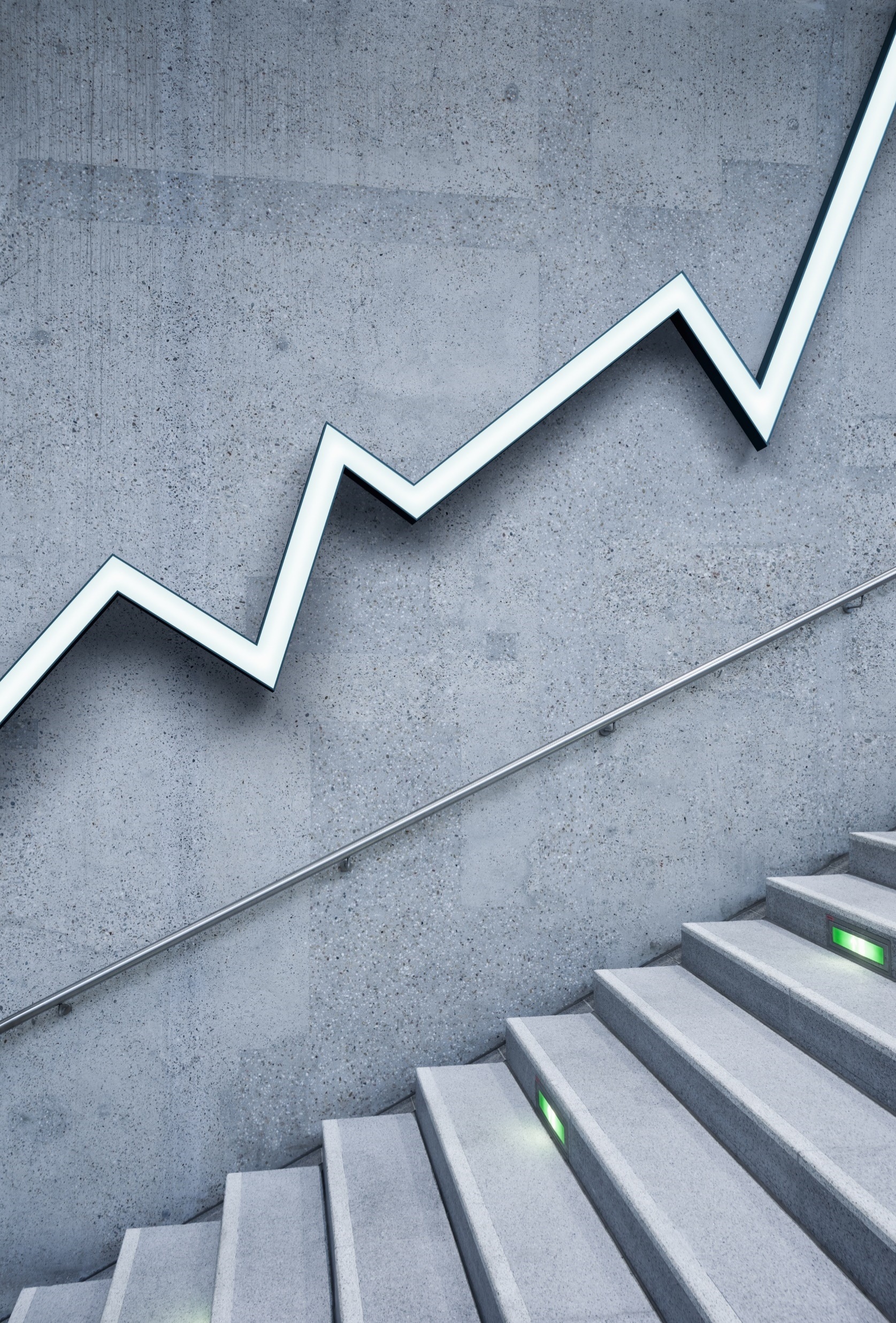 Anggaran Kas  SKPD
PP 12 tahun 2019  dan  Permendagri 77 tahun 2020
Anggaran  Kas
Merupakan perkiraan arus kas masuk yang bersumber dari Penerimaan dan perkiraan arus kas keluar untuk mengatur ketersediaan dana yang cukup guna mendanai pelaksanaan APBD dalam setiap periode.
Tujuan :

Informasi yang jelas dan terencana serta mengatur ketersediaan  dana yang cukup untuk mendanai Kebutuhan belanja sesuai dengan  rencana belanja yang tercantum dalam DPA-SKPD yang telah ditetapkan.
Bahan untuk Menyusun  anggaran kas pemerintah daerah
Penyusunan Anggaran Kas  oleh SKPD
SKPD  menyusun perkiraan arus kas masuk  berdasarkan rencana Penerimaan sub rincian obyek pendapatan dan rencana Penerimaan pembiayaan untuk setiap bulannya berdasarkan waktu estimasi realisasi Penerimaan dalam anggaran Kas SKPD

 SKPD menyusun perkiraan arus kas keluar  yang dihitung berdasarkan rencana belanja per sub rincian objek setiap bulannya berdasarkan waktu pelaksanaan sub kegiatan dalam anggaran Kas SKPD  serta menyusun perkiraan pengeluaran pembiayaan untuk setiap bulannya berdasarkan pengeluaran pembiayaan yang telah ditetapkan.

Kuasa BUD melakukan verifikasi anggaran Kas SKPD
RAK Pendapatan
RAK Belanja
RAK Pembiayaan
Tips  Penyusunan Anggaran Kas  SKPD
Identifikasi setiap subkegiatan berdasarkan waktu Kegiatan rutinitas (bulanan, triwulan, semesteran, tahunan)
Kegiatan yang bersifat paket  (berdasarkan termin tertentu sesuai dengan kontrak)
timing/musiman
Regulasi  (tahapan-tahapan kegiatan yang telah ditetap waktu pelaksanaannya)
Perhatikan objek belanja, satu kesatuan/parsial
Keberadaan kegiatan didalam APBD apakah itu berdiri sendiri atau dana pendamping/keterkaitan dengan kegiatan lain
Buat Kertas Kerja  sebelum diinput di aplikasi
Contoh :  Kertas Kerja  RAK
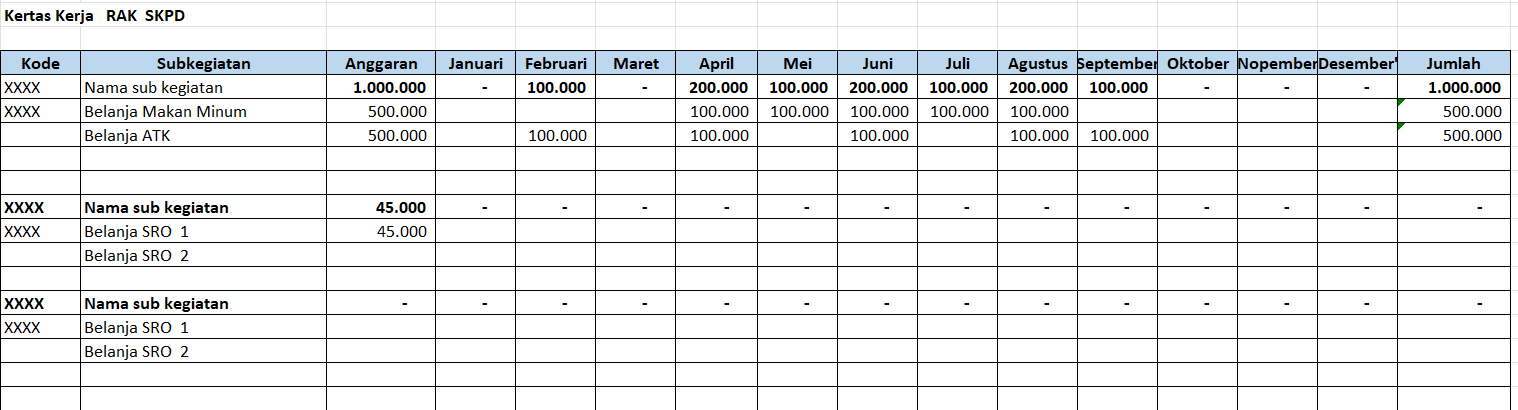 MEKANISME   RAK  SKPD DALAM PENATAUSAHAAN SIPD
SIPD (merah)
Penganggaran
POST
SIPD  (Biru) Penatausahaan
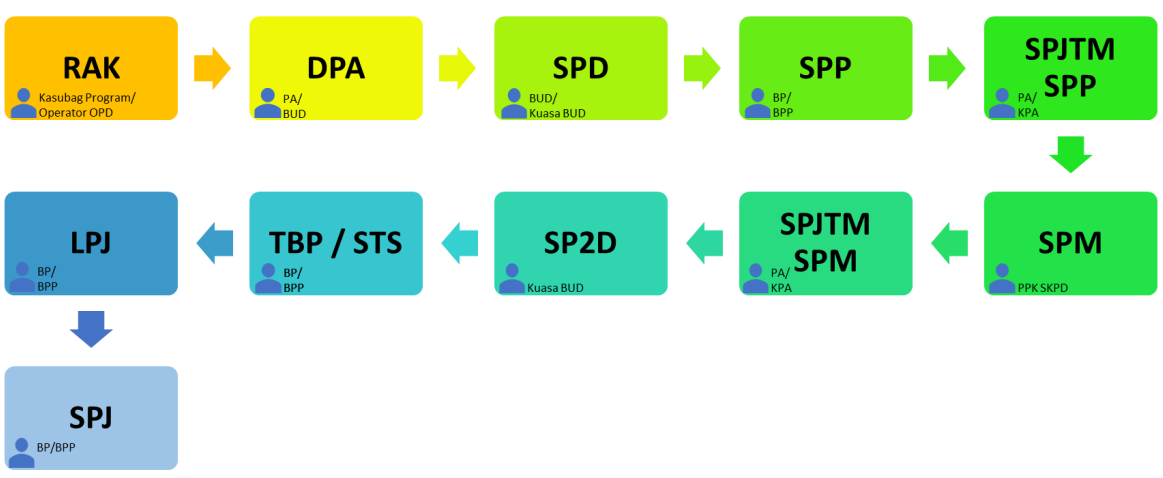 Pembuatan Jadwal Peatausahaan
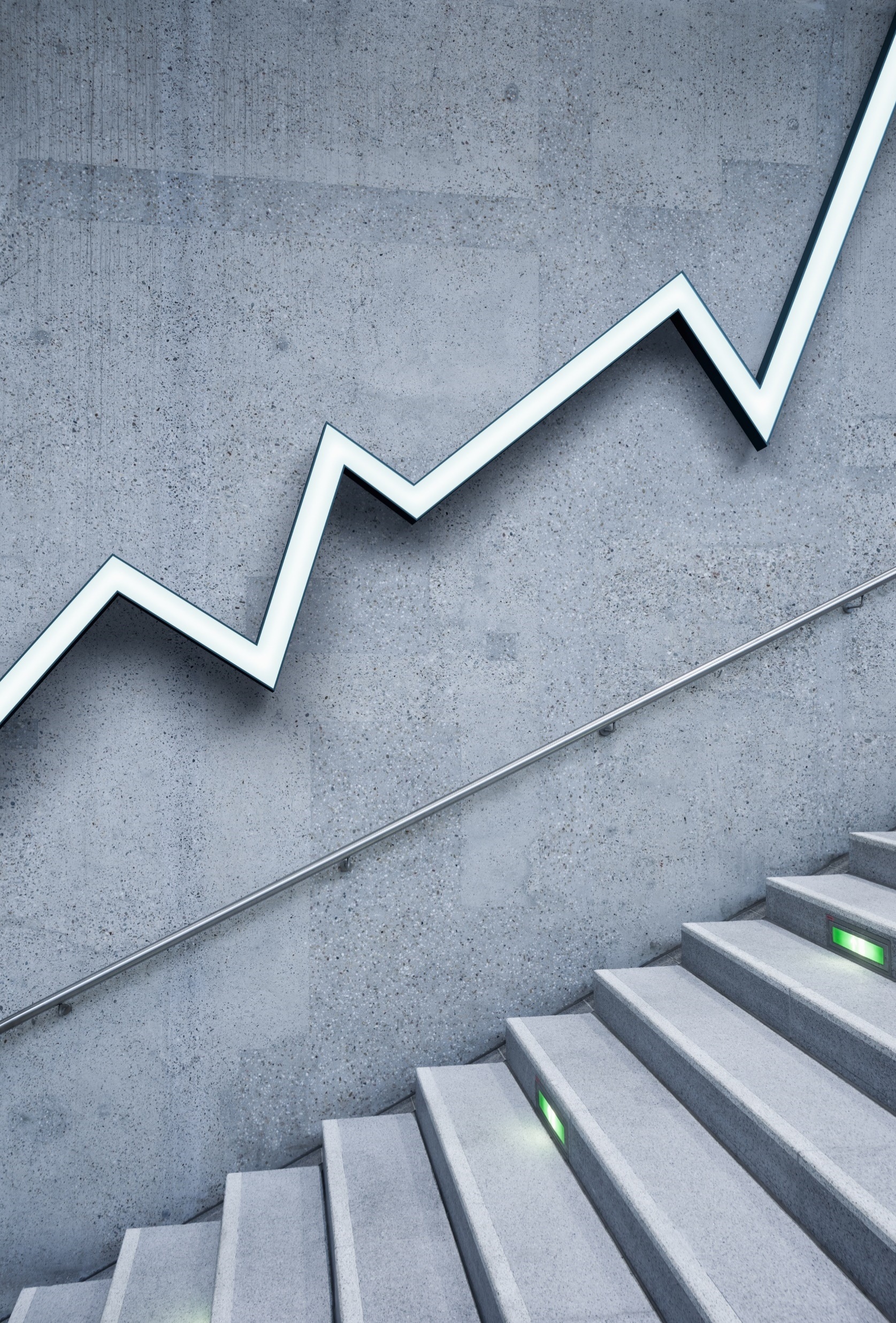 Kapan Input RAK  ?
Penetapan APBD Murni
Pergeseran APBD (Kebijakan)  
Penetapan APBD Perubahan
Pergeseran APBD Perubahan  (Kebijakan)
Terima Kasih